Тема: Упражнения в чтении. Чтение  слов, предложений с изученными буквами. Работа с текстом. Цели:– формируем умение различать гласные и согласные звуки, гласные ударные и безударные, согласные твёрдые и мягкие, звонкие и глухие;– формируем умение работать с предложением: выделять слова, изменять их порядок, распространять и сокращать предложения.
художник
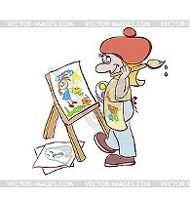 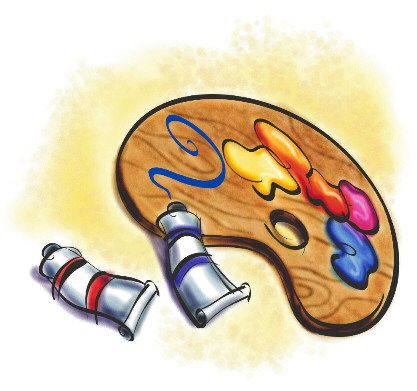 палитра
скульптор
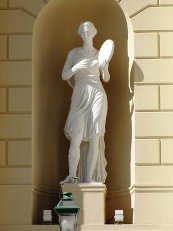 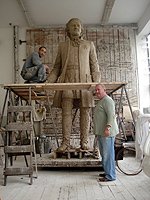 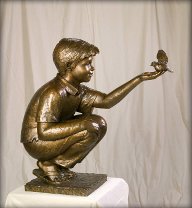 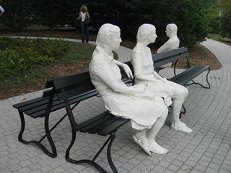 Книги пишут …
Рисунки к  …
 
              анималист
шапкасапоги
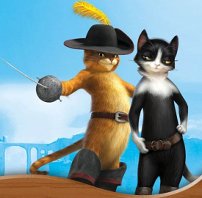 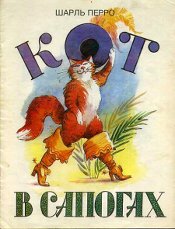 горшок
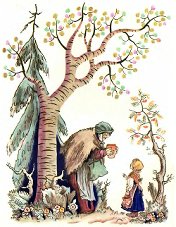 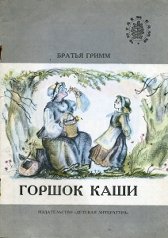 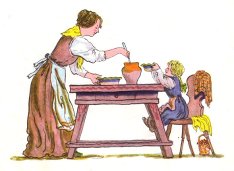 горошина
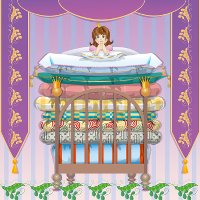 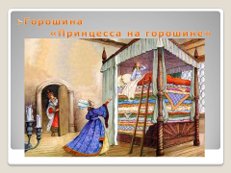 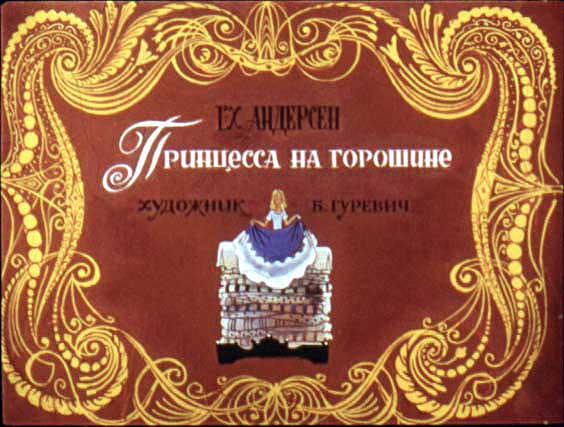 старикстаруха
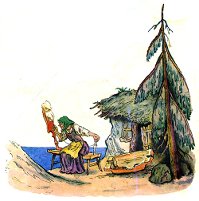 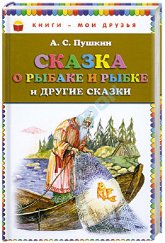 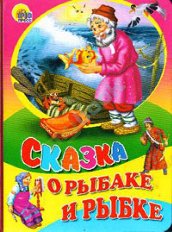 лиса
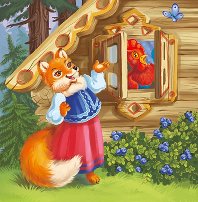 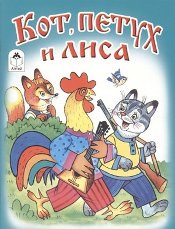 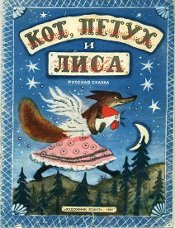 Карлсон
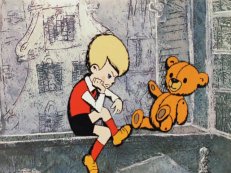 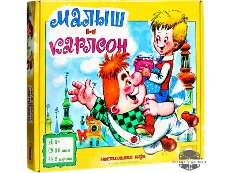 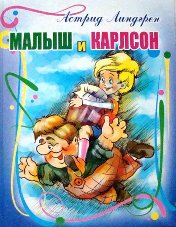 Агния Барто
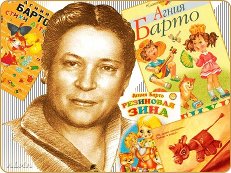 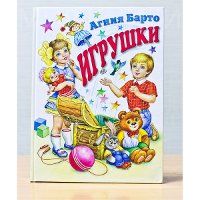 По дороге в класс.
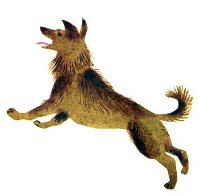